Spring Cloud Netflix
Sinisha Mihajlovski
About me
Software engineer at Endava
I like engineering in general
“Throwing, catching and handling exceptions does not make you an exceptional person”
About the presentation
Spring Boot
Spring Cloud Netflix
Demo
Spring Boot
Easy to get started - Spring Initializr 
Embedded servlet container
Easy configuration - no XML
Easy extension - to change the default behavior
Easy running and deploying of applications
This makes it perfect for developing microservices
Architecture
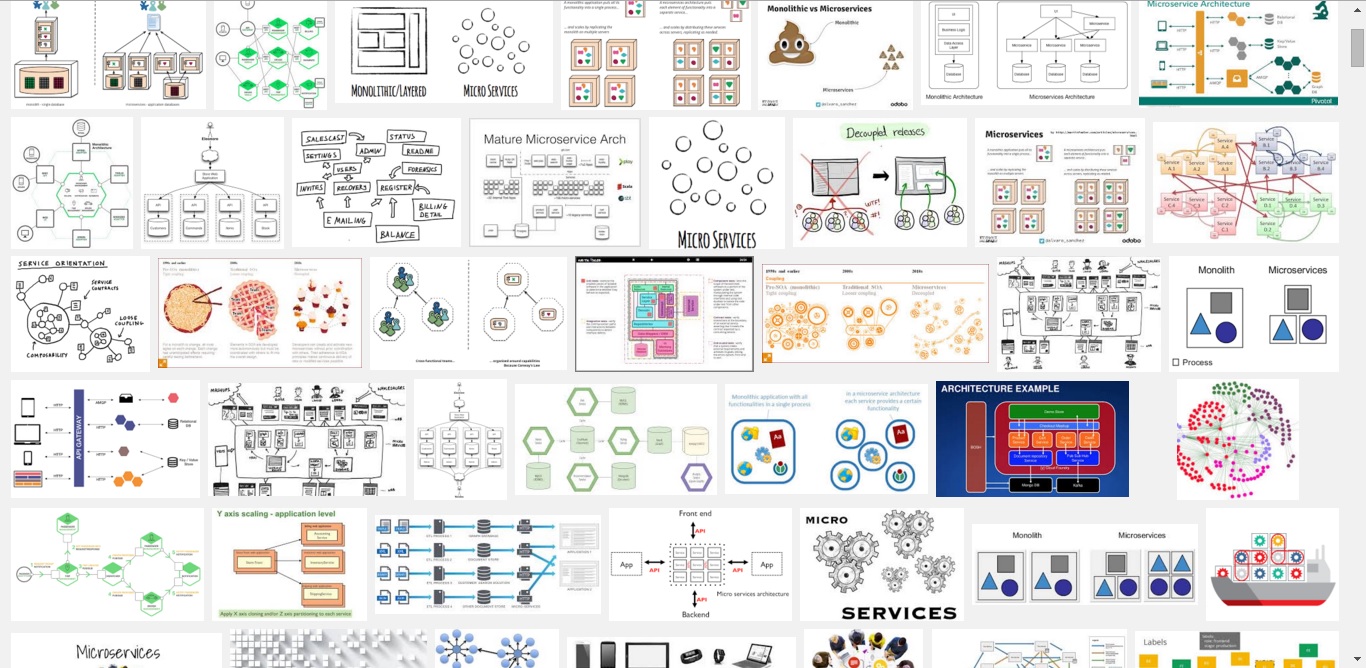 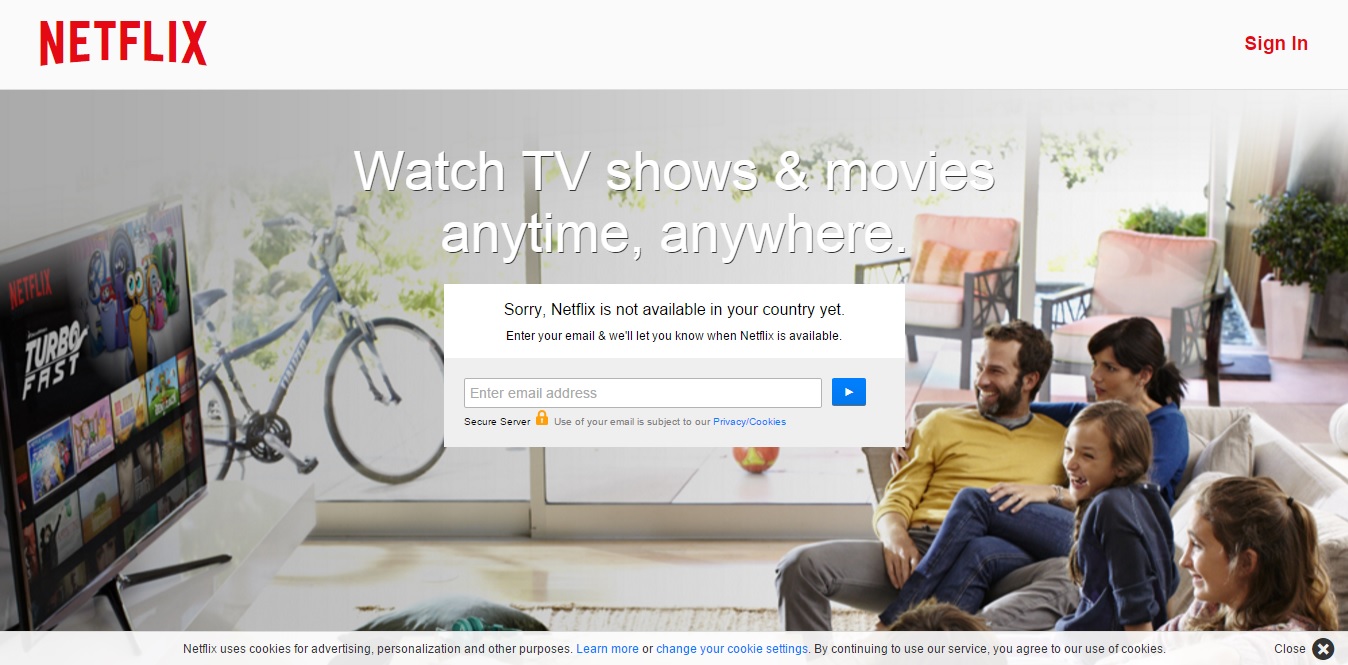 Netflix
Service Discovery: Eureka Clients
Service Discovery: Eureka Server
Circuit Breaker: Hystrix Clients
Circuit Breaker: Hystrix Dashboard
Client Side Load Balancer: Ribbon
Declarative REST Client: Feign
Router and Filter: Zuul
External Configuration: Archaius
Eureka Client
@Configuration@ComponentScan@EnableAutoConfiguration@EnableEurekaClient@RestControllerpublic class Application {    @RequestMapping("/")    public String home() {        return "Hello world";    }    public static void main(String[] args) {        new SpringApplicationBuilder(Application.class).web(true).run(args);    }}
application.properties:

server.port=8811
spring.application.name=SERVICE-1

eureka.client.registerWithEureka=true
eureka.client.serviceUrl.defaultZone=${vcap.services.eureka-service.credentials.uri:http://127.0.0.1:8761}/eureka/
Eureka Server
application.properties:

server.port=8761
eureka.client.registerWithEureka=false
eureka.client.fetchRegistry=false
eureka.client.serviceUrl.defaultZone=http://localhost:${server.port}/eureka/
@SpringBootApplication@EnableEurekaServerpublic class Application {    public static void main(String[] args) {        new SpringApplicationBuilder(Application.class)
    .web(true).run(args);    }}
Hystrix Clients
Netflix has created a library called Hystrix that implements the circuit breaker pattern. In a microservice architecture it is common to have multiple layers of service calls.
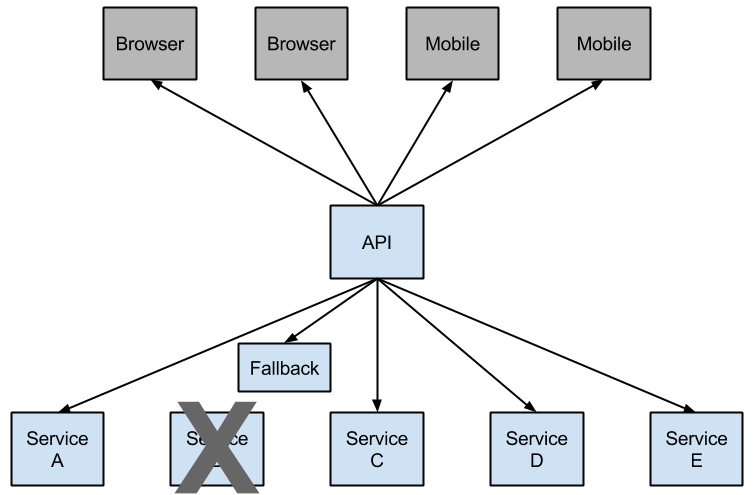 Hystrix Clients
@SpringBootApplication@EnableCircuitBreakerpublic class Application {    public static void main(String[] args) {        new SpringApplicationBuilder(Application.class).web(true).run(args);    }}
Hystrix Clients
@Componentpublic class StoreIntegration {    @HystrixCommand(fallbackMethod = "defaultStores")    public Object getStores(Map<String, Object> parameters) {        //do stuff that might fail    }    public Object defaultStores(Map<String, Object> parameters) {        return /* something useful */;    }}
Hystrix Dashboard
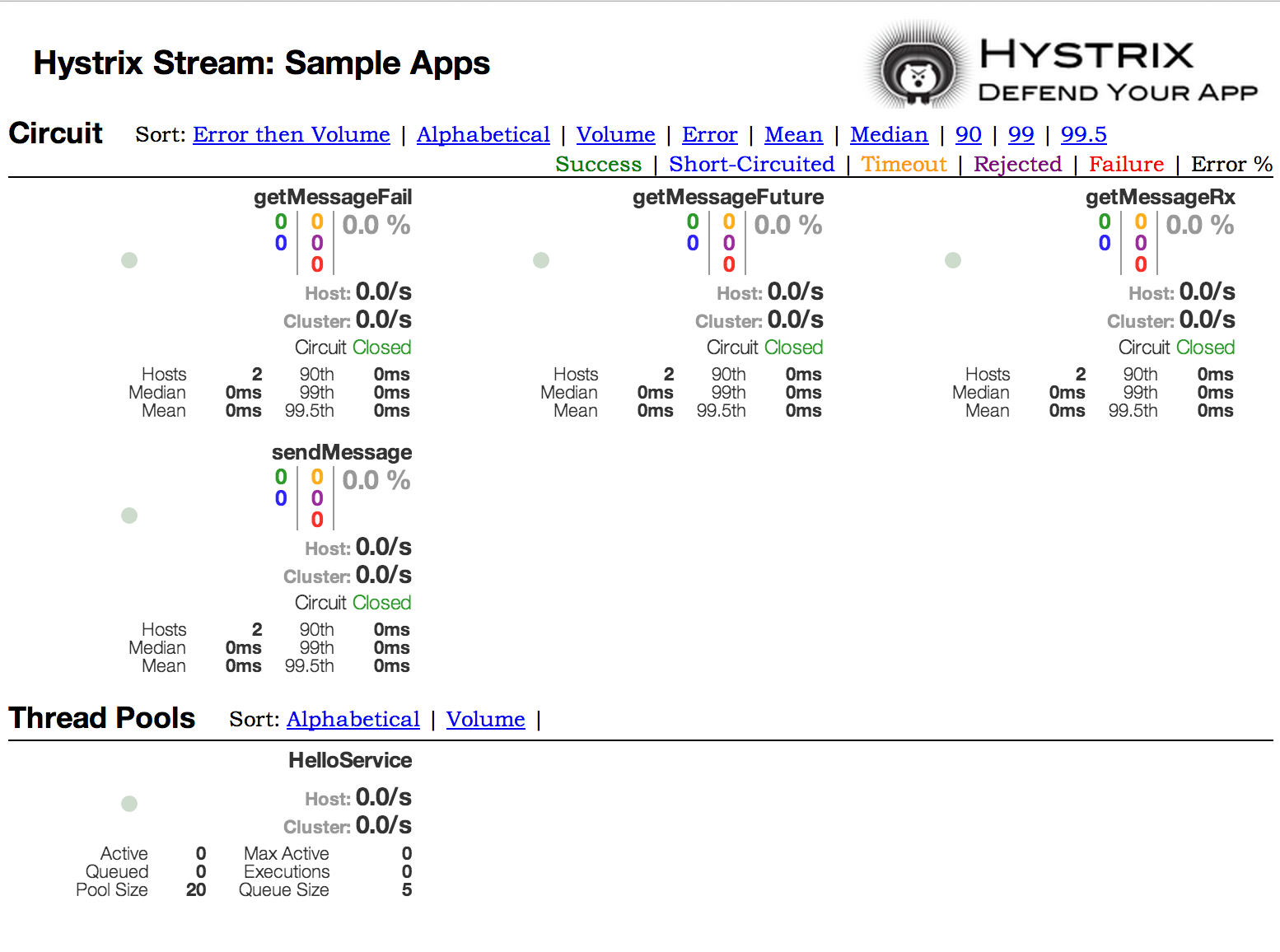 Ribbon
Ribbon is a client side load balancer which gives you a lot of control over the behaviour of HTTP and TCP clients.
IClientConfig ribbonClientConfig: DefaultClientConfigImpl
IRule ribbonRule: ZoneAvoidanceRule
IPing ribbonPing: NoOpPing
ServerList<Server> ribbonServerList: ConfigurationBasedServerList
ServerListFilter<Server> ribbonServerListFilter: ZonePreferenceServerListFilter
ILoadBalancer ribbonLoadBalancer: ZoneAwareLoadBalancer
Ribbon
@Configuration@RibbonClient(name = "foo", configuration = FooConfiguration.class)public class TestConfiguration {}

@Configurationpublic class FooConfiguration {    @Bean    public IPing ribbonPing(IClientConfig config) {        return new PingUrl();    }}
Declarative REST Client: Feign
@Configuration@ComponentScan@EnableAutoConfiguration@EnableEurekaClient@EnableFeignClientspublic class Application {    public static void main(String[] args) {        SpringApplication.run(Application.class, args);    }}
Declarative REST Client: Feign
@FeignClient("SERVICE-2")public interface StoreClient {    @RequestMapping(method = RequestMethod.GET, value = "/stores")    List<Store> getStores();    @RequestMapping(method = RequestMethod.POST, value = "/stores/{storeId}", consumes = "application/json")    Store update(@PathVariable("storeId") Long storeId, Store store);}
Router and Filter: Zuul
Routing in an integral part of a microservice architecture. For example, / may be mapped to your web application, /api/users is mapped to the user service and /api/shop is mapped to the shop service. Zuul is a JVM based router and server side load balancer by Netflix.
Router and Filter: Zuul
application.properties:
zuul.routes.users.path=/myusers/**
zuul.routes.users.serviceId=users_service
Demo
Source and references
https://github.com/sinisa229/springCloudNetflixShowcase
http://cloud.spring.io/spring-cloud-netflix/spring-cloud-netflix.html
http://techblog.netflix.com/2013/08/deploying-netflix-api.html
https://github.com/joshlong/service-registration-and-discovery
https://spring.io/blog/2015/01/20/microservice-registration-and-discovery-with-spring-cloud-and-netflix-s-eureka
https://spring.io/blog/2015/07/14/microservices-with-spring
https://github.com/paulc4/microservices-demo
Thanks